March
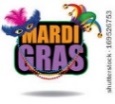 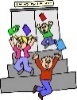 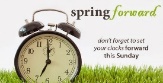